BÀI 11. TIẾT 27. 
THỰC HÀNH. ĐÈN ĐIỆN
I. Chuẩn bị
Dụng cụ, thiết bị: Bóng đèn các loại.
Phiếu báo cáo thực hành cá nhân theo mẫu:
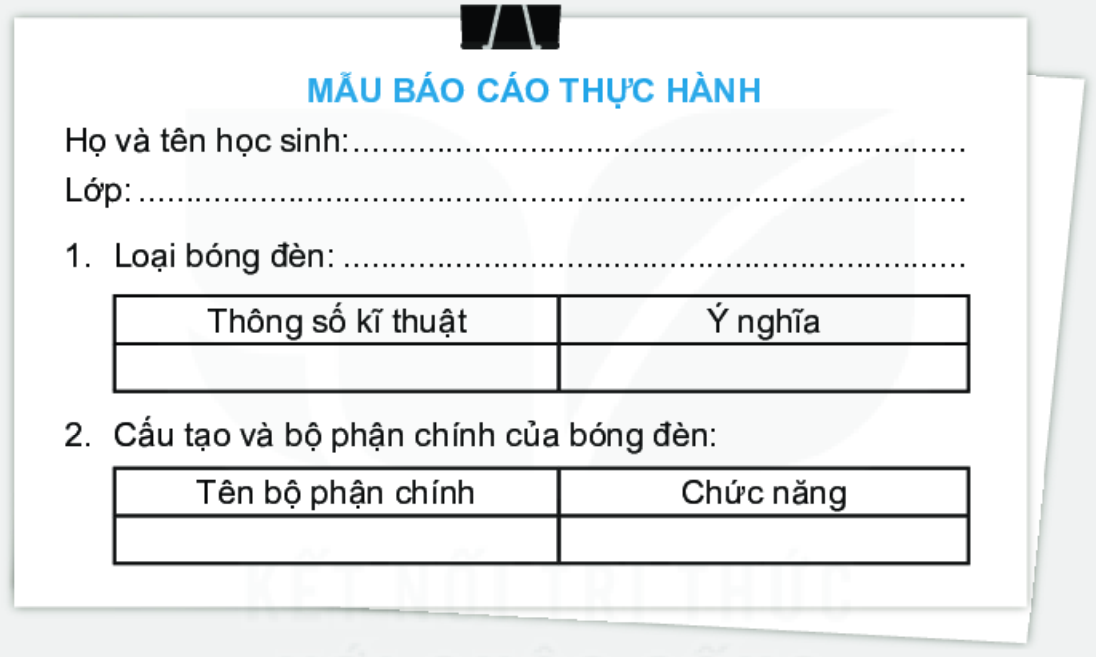 II. Nội dung và trình tự thực hành
Nhận biết và phân loại các loại bóng đèn.
Đọc các thông số kĩ thuật của mỗi loại bóng đèn.
Quan sát, chỉ ra chức năng của các bộ phận chính của mỗi bóng đèn và ghi ra giấy theo mẫu báo cáo.
1. Loại bóng đèn: Đèn sợi đốt
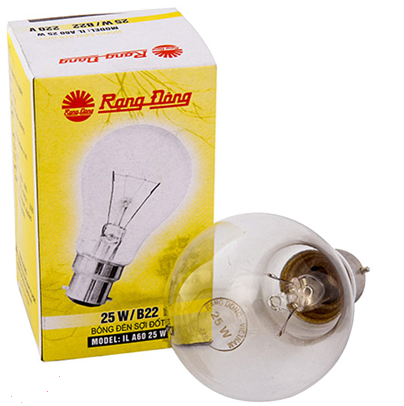 2. Cấu tạo và các bộ phận chính của bóng đèn:
1. Loại bóng đèn: Đèn huỳnh quang
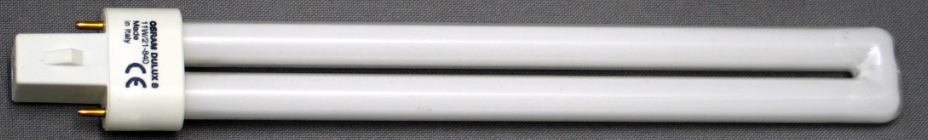 2. Cấu tạo và các bộ phận chính của bóng đèn:
1. Loại bóng đèn: Đèn Compact
2. Cấu tạo và các bộ phận chính của bóng đèn:
1. Loại bóng đèn: Đèn LED
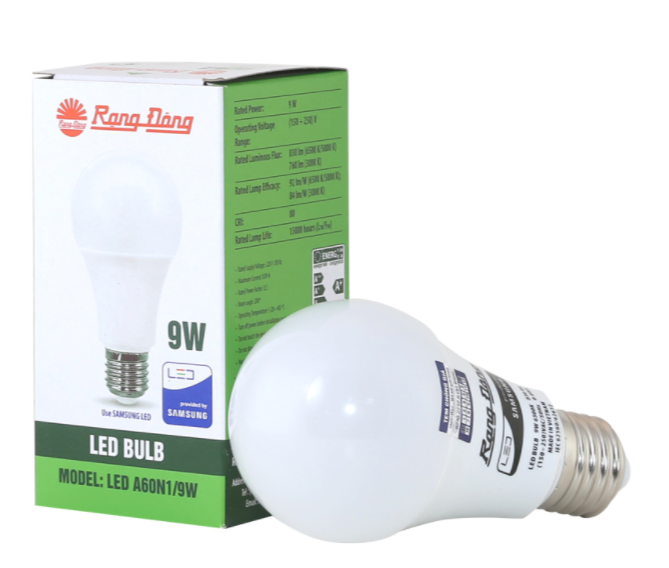 2. Cấu tạo và các bộ phận chính của bóng đèn:
Khi lựa chọn đèn điện cần dựa vào nhu cầu sử dụng mà chọn loại đèn có công suất định mức, tuổi thọ, chất lượng ánh sáng và giá sao cho phù hợp.
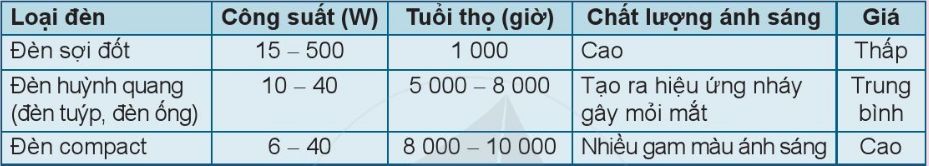 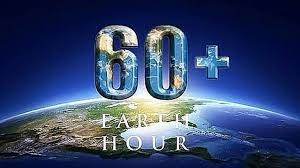 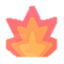 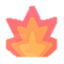 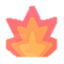 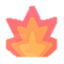 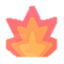 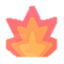 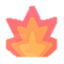 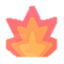 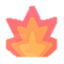 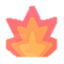 Tiết học đến đây là kết thúc. Xin chân thành cảm ơn quý thầy cô và các em!
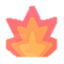 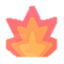 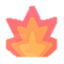 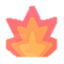 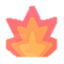 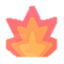 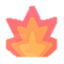 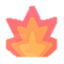 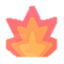 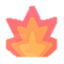 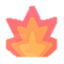 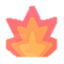 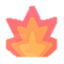 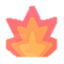 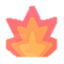 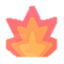 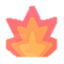 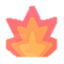 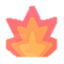 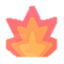 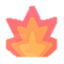 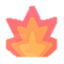 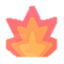 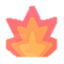 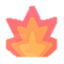 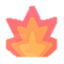 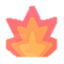 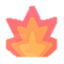 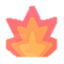 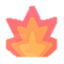 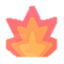 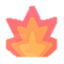 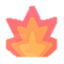 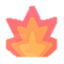